Гимназия №278Адмиралтейского районаСанкт-Петербурга
Можно ли научить людей радоваться?
Урок-дискуссия
По роману Элинор Портер
«Поллианна»
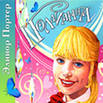 Учитель литературы
Павлова Алла Николаевна
цель урока
В процессе дискуссии мы должны выяснить:
Нужно ли человеку радоваться,
Зачем ему это нужно?
Можно ли этому научить или научиться?
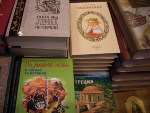 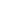 «Поллианна»
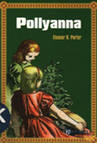 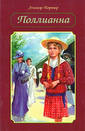 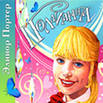 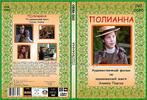 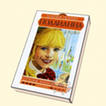 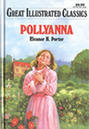 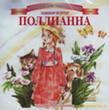 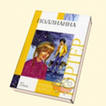 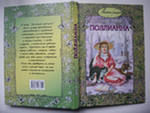 О чем говорит такое количество изданий  этой книги?
Словарик
Викарий- помощник священника
Сиеста – послеобеденный отдых, самое жаркое время дня
Вспомним героев повести
Поллианна 
Тетя Полли
Нэнси 
Тим 
Том
Мистер Педлентон
Миссис Сноу
Джимми Боб
Назовите эпизоды из повести и кинофильма и имена героев
?
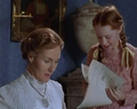 Вопросы к тексту повести:
Чем был и стал для девочки дом тети Полли (в начале повести и в конце)?
Что она думает о сердитых и странных людях? Как им помочь?
Удается ли ей кому-нибудь помочь? Если удается, то кому и как?
Что за игру предлагает Поллианна?
Хорошая ли это игра, по-вашему?
Попробуем сыграть?
Чему можно радоваться, если
 Вы получили двойку;
 Вы поссорились с другом или подругой;
 Вы огорчили родителей;
 На улице плохая погода;
 Друзья пошли в поход без вас?
     
Назовите неприятные ситуации, при которых, несмотря ни на что, можно найти повод для радости.
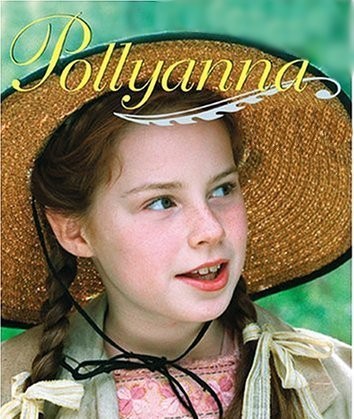 Красивая ли девочка Поллианна? В чем ее красота?
Отношение Поллианны к людям:
Человек похож на раковину. Нужно только открыть ее, а там внутри – 
доброта.

Что такое доброта, по-вашему?
Согласны ли вы с утверждением Поллианны? Обоснуйте свою точку зрения.
Нужно ли людям радоваться?
Что думают об этом герои романа?
                    Тетя Полли
Тетя Полли считает, что радоваться в жизни не обязательно, нужно заниматься каким-нибудь полезным делом.
                  Мистер Педлентон
Мистер Педлентон утверждает, что научить людей радоваться нельзя.
                  Поллианна
   Поллианна полагает, что нужно уметь радоваться, причем, причем у каждого человека есть для этого основания. 
А вы как думаете? Можно и нужно ли учить людей радоваться?
Подведем итоги
Что нужно для того, чтобы научиться радоваться жизни и уметь радовать других?

          Верить в людей
Что значит верить в людей?
Видеть в них хорошие стороны.
Верить, что в любом человеке можно пробудить добрые чувства.
Стараться не винить окружающих в своих неудачах.
Что нужно, чтобы почувствовать себя счастливым?
Помнить, что в жизни бывают не только неприятности. 
Верить, что за неприятностями обязательно последуют приятные моменты.
Понимать, что счастье человек должен создавать своими руками, а не ждать его как подарка.
Стараться приносить радость людям.
Закончите предложение.
Счастливым человеком может считаться тот, кто…
Изменилось ли ваше мнение по главному вопросу дискуссии ?
Напишите импровизированное эссе (сочинение-миниатюру) на тему:
«Можно ли научить людей радоваться?»

                           Желаю успеха.
Молодцы!
Спасибо за работу
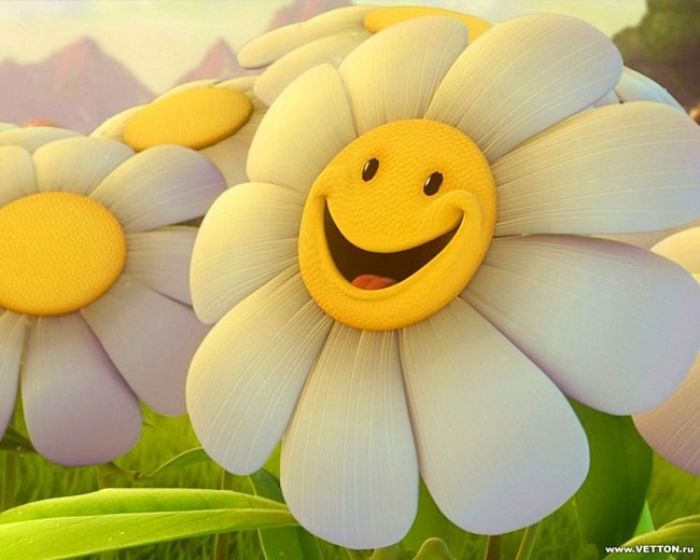